Fast Forward to College with Dual Credit





San Jacinto College – North
Dr. Anne Dickens – Director
Veronica Benitez - Coordinator 
Zina Gross- Educational Planner
Megan Carpenter – Senior Admin.
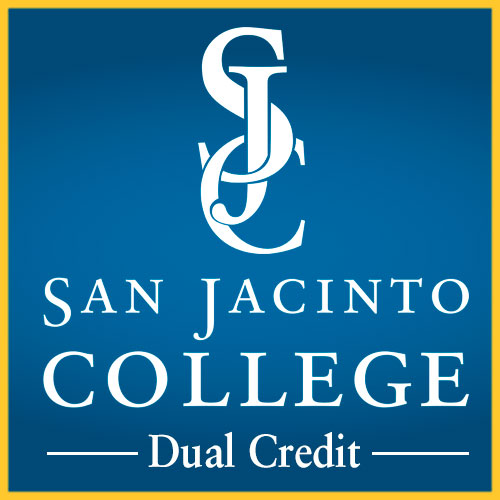 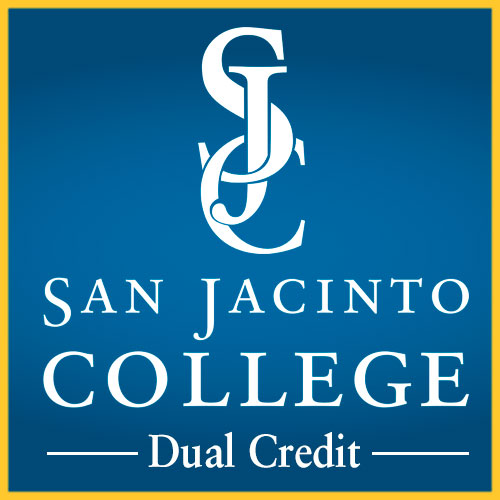 Dual Credit
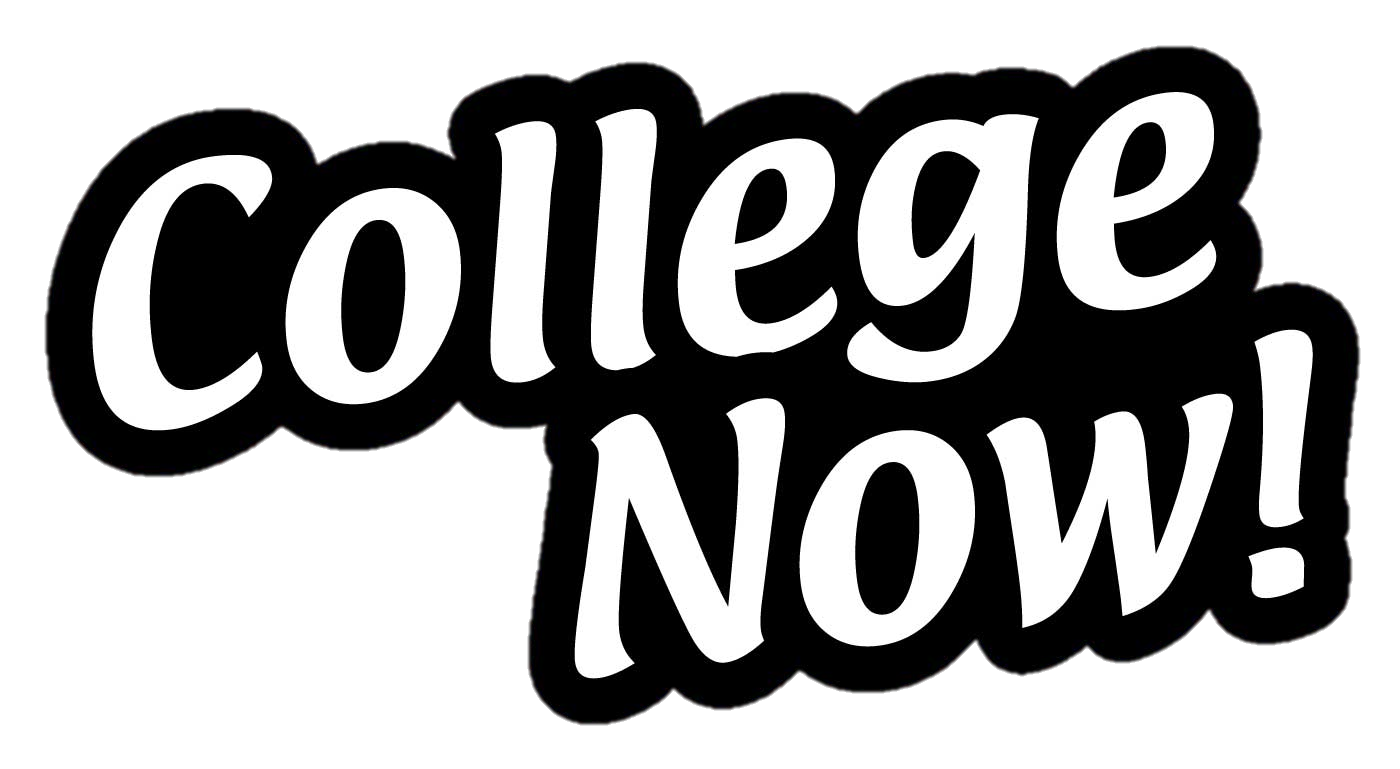 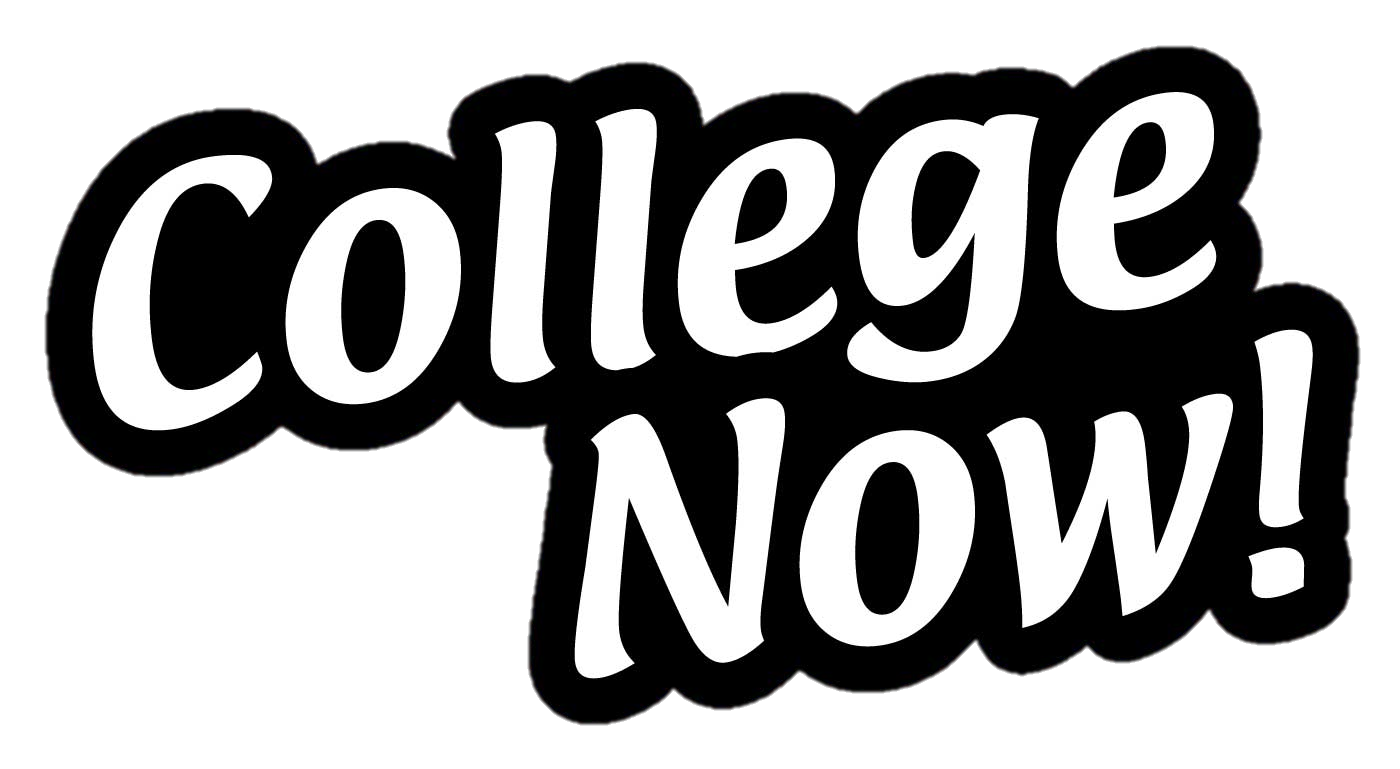 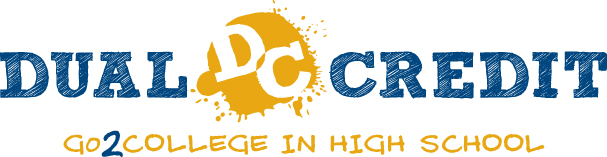 Dual Credit Technical
Air Conditioning/Heating
Auto Collision Repair
Criminal Justice
Culinary Arts
Cosmetology
  Diesel Technology	
Welding Technology
Electrical Technology
Pharmacy Technician
Engineering  Design Graphics
Emergency Medical Technician (Seniors Only)       

Classes meet:  Monday through Friday 12:00 – 3:00 (4:00 pm)
Dual Credit MECA
Modified Early College Academy
Full time college / part time high school  
	
Incoming Juniors only 

Successfully complete Pre-AP Algebra II by end of sophomore year

Earning Associate’s Degree – requires summer course work completion of 60 credit hours


Coursework will transfer to all Texas public , most private, and some out-of-state institutions.   

Classes meet:  Monday through Friday 7:00am - 10:00am
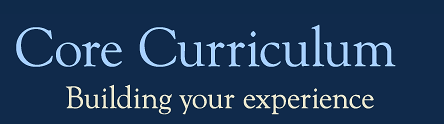 Getting Started

All dual credit students must…
Request form – High School Counseling Office 
MECA students: Summer & Fall/Spring form (2 forms)
Technical students: Fall/Spring form only (1 form)

All students must Test in TSIA exam
Pre-Assessment Activity PAA
               

Bacterial Meningitis Vaccination Record – HS nurse’s office
MECA Students must also…
Complete the MECA Questionnaire and Essay 
Document opens on March 1, 2017-March 31, 2017
Due by 5:00 pm … No Exceptions
Found at www.sanjac.edu/MECA


	(HS will be notified when MECA info is available)
TRANSPORTATION
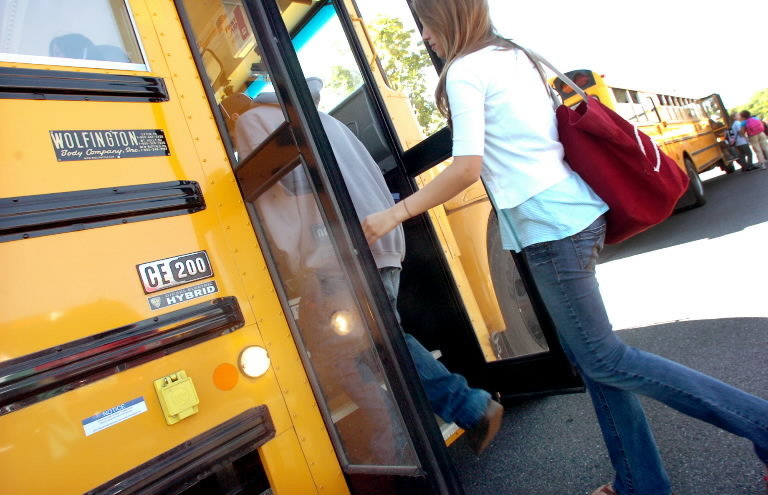 San Jacinto College 
Tuition & Fees
Dual Credit Students only pay 25% tuition!!!

 Technical Students tuition/fees/books will be billed to Crosby ISD
 


 MECA Students pay 25% tuition!
San Jacinto College 
Cost
Texas Resident Reduced In–District Tuition

1 class = 3 semester hours: $75.00

2 classes = 6 semester hours: $112.50

4 classes = 12 semester hours: $187.50
Texas Resident Out of District Tuition

1 class = 3 semester hours: $108.75

2 classes = 6 semester hours: $180.00

4 classes = 12 semester hours: $322.50
Out of State and Non Resident Tuition

1 class = 3 semester hours: $157.50

2 classes = 6 semester hours: $277.50

4 classes = 12 semester hours: $517.50
San Jacinto College 
Financial Aid
MECA students may be eligible for Financial Aid
Must complete FAFSA- https://fafsa.ed.gov/ 
Visit the Financial Aid office on campus for more information
BOOKS
BOOKS
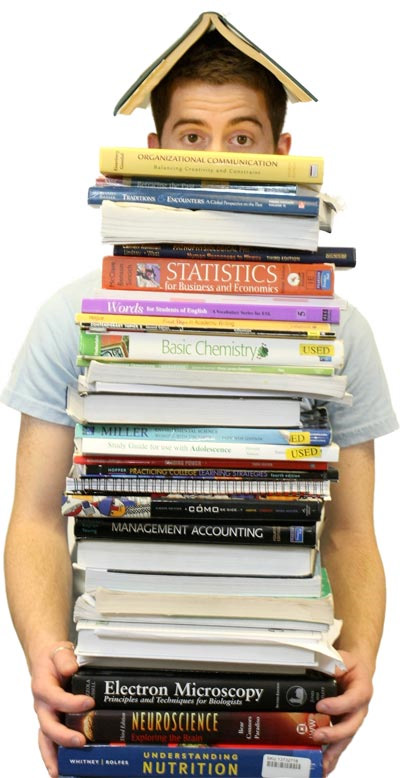 You’re in College
Pay Tuition

Student ID

Parking Permit 

Student Services – options 

Personal Counseling 
Career Counseling 
Free Tutoring 
Clubs and organizations
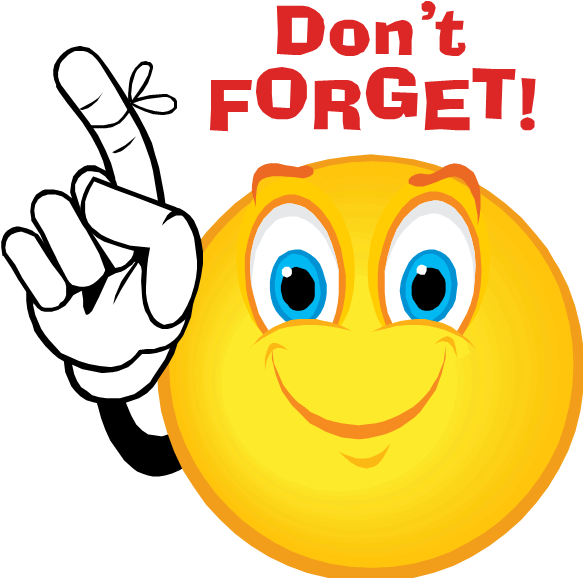